Doa Penjagaan Misi
Allah Bapa, kami mohon Engkau memberkati misionari kami di Nepal, iaitu Joe dan Cornie. Kami bersyukur kerana mereka berdua bersatu hati dan terlibat dalam penginjilan serta pemuridan dengan aktif. Cornie sudah hamil untuk tiga bulan. Kami mohon Yahweh Shalom memberkatinya dan bayinya dengan kesihatan dan kesejahteraan. Kami juga
1/2
Doa Penjagaan Misi
berdoa agar Kepala Gereja, Yesus Kristus, membimbing para pemimpin di Nepal untuk menyelesaikan masalah moral dan perselisihan dalam  gereja. Kami juga mohon Roh Kudus menguasai Joe, memberikannya kekuatan dan anugerah yang luar biasa apabila dia memimpin tiga misi jangka pendek pada bulan ini. Dalam nama Tuhan Yesus Kristus, Amin.
2/2
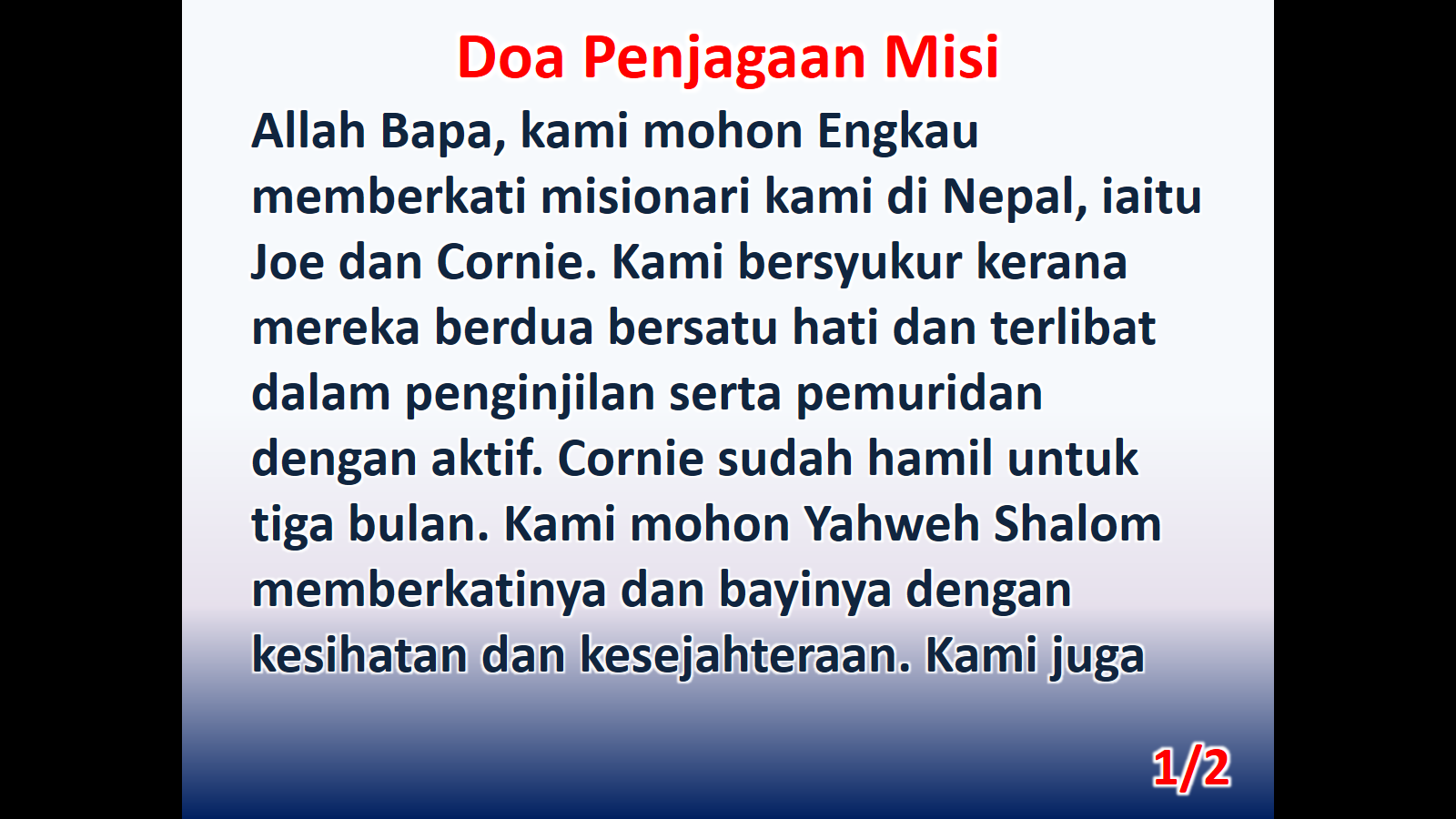 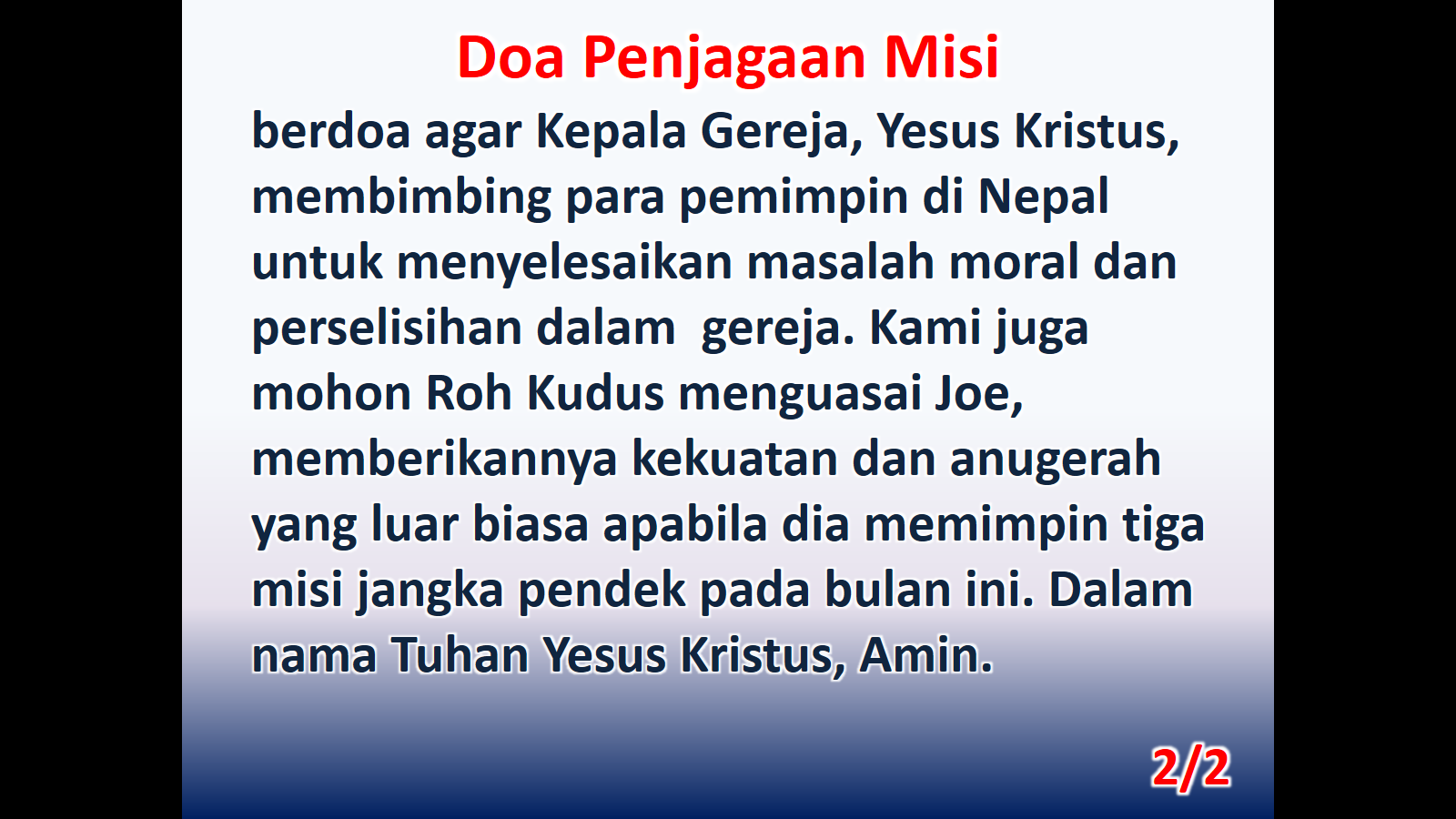